WATER DISTRICTS
HOUSTON PUBLIC WORKS
FEBRUARY 2018
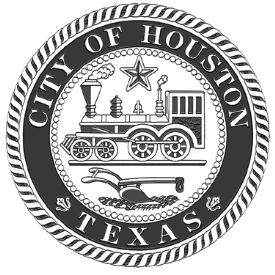 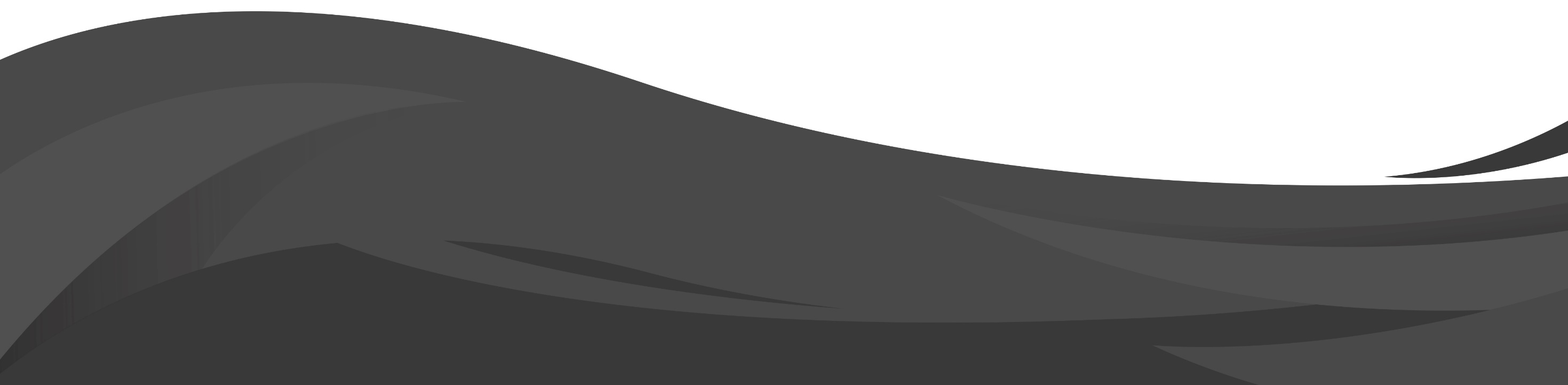 WATER DISTRICTS
local limited service providers managed by TCEQ
[Speaker Notes: A water district is a local, governmental entity that provides limited services to its customers and residents. The Texas Commission on Environmental Quality (TCEQ) is responsible for general supervision and oversight of water districts.]
TYPES OF WATER DISTRICTS
PUD
SUD
MUD
UD
WCID
FWSD
water control improvement
district
fresh water supply
district
public
utility
district
municipal
utility
district
special
utility
district
utility
district
[Speaker Notes: Examples of water districts include municipal utility, utility districts, water control and improvement districts, special utility districts, and river authorities, just to name a few. What a district does depends on the type of district and the needs of the community. A water district has the functions, powers, authority , rights and duties that will permit accomplishment of the purposes for which it was created.]
GUIDELINES
Director
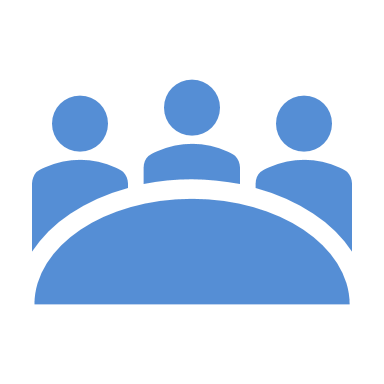 open meetings act

elected board

uniform election dates

levy taxes + issue bonds
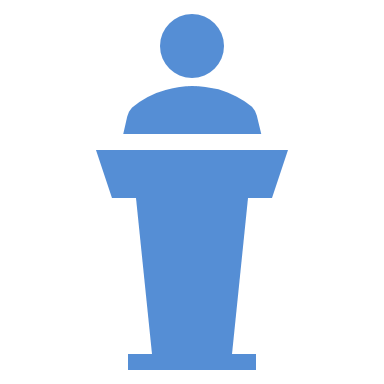 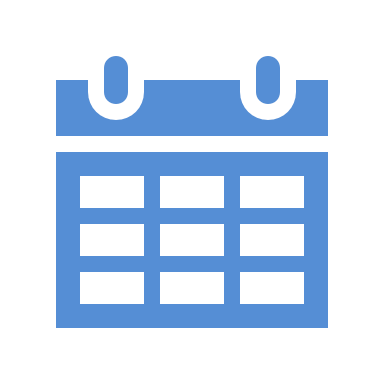 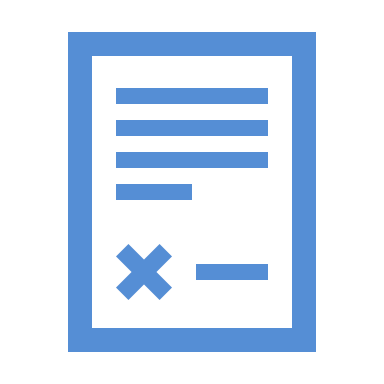 [Speaker Notes: Rules governing water districts are contained in Chapter 293  of the Texas Administrative Code.
Water Districts are:
 - Subject to Open Meetings Act- have to post meeting notices detailing time, location, and the agenda
 - represented by an elected board
 - operate pursuant to provisions of the Texas Water Code]
AUTHORIZED POWER
Director
water
sanitary sewer
drainage
parks + recreation
trash
peace officer
street construction + maintenance
[Speaker Notes: Powers of a water district differ according to the type of water district. Water districts may be authorized to purchase, construct, acquire, own, operate, maintain, repair, improve, or extend inside and outside its boundaries any and all land, works, improvements, facilities, plants, equipment and appliances necessary to accomplish the purposes of its creation or purposes authorized by law.]
DISTRICT CREATION
must be approved* by the City of Houston + agree to City’s standard conditions
[Speaker Notes: A water district may be created through Application/Petition to the TCEQ or legislation. Both forms of creation require consent of the City if it is within the city’s corporate boundaries or within its extra territorial jurisdiction. The Texas Water Code and Texas Local Government Code provide that no land located within the corporate limit of a city or within the extraterritorial jurisdiction (ETJ) of a city shall be included in a district unless the city grants its written consent to the inclusion of the land in said district. This provision applies at the time of creation of the district and when land is proposed to be added to the district. The petition or application to the City must request the consent of the City to the creation of the district and must agree and covenant to abide by the City’s standard conditions for creation of utility districts which conditions must be incorporated into the petition by reference or by setting forth the conditions in the body of the petition.]
*IF CITY SAYS NO
Director
doesn’t stop creation or expansion of Water District

Within 90 days
     property owner can petition city to provide services

Within 120 days
     City can negotiate services. If agreement isn’t
     reached, can appeal to TCEQ

*outside City limits
[Speaker Notes: Failure or refusal of a city to consent to the creation or enlargement of a MUD in its ETJ does not stop the creation or enlargement, but triggers a  process designed ultimately to lead to the creation/enlargement or the provision by the city of the services that the MUD would otherwise provide.

If a city “fails or refuses” to consent to the creation/enlargement of a MUD within 90 days of receiving the request, the owners of 50 percent or more of the land may petition the city to make available the water and sewer services that the MUD would provide.

The petition begins a 120-day period in which the city and the petitioners can negotiate a “mutually agreeable contract” for the provision of the requested water and sewer services. Failure to enter into a such a contract “shall constitute authorization for the inclusion of land” in the MUD, which means that it is “authorization to initiate proceedings to include the land in the district.” This allows the applicant to petition the Texas Commission on Environmental Quality (“TCEQ”) for the creation/enlargement of the MUD.

The TCEQ must allow for the creation or enlargement if it finds that the city either does not have the reasonable ability to serve or has failed to make a legally binding commitment with sufficient funds available to provide water and wastewater service adequate to serve the proposed development at a reasonable cost to the landowner. The commitment shall provide that construction of the facilities necessary to serve the land shall be commenced within two years, and shall be substantially complete within four and one-half years from the date the petition was filed with the city.]
PROCESS
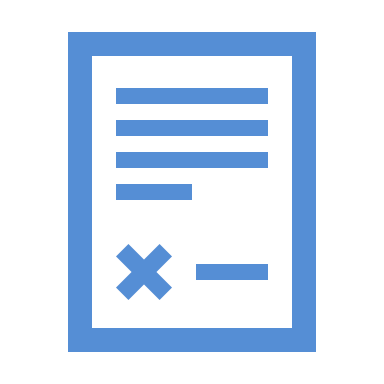 application submitted

City of Houston reviews
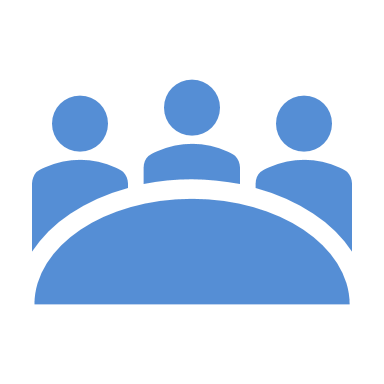 Legal – checks for accuracy
Houston Water – analyzes system capacity
Airport – reviews building height + noise
Planning – looks at impact + GIS mapping
[Speaker Notes: 1. Application Submitted
2. COH conducts review of application and petition
Legal department  - reviews petition for legal accuracy and will prepare the consent ordinance if the petition moves forward for council consideration

Houston public works - Houston water reviews for redundant water or wastewater treatment facilities, encourages participation in regional facilities, reviews water sources, regional plans and agreements.  Also coordinates with the office of the city engineer.
	
Houston airport system– reviews to determine areas that may be affected by building height and noise restrictions.

Planning department – reviews for future annexation whether complete or limited and impacts.  Also retains information for GIS mapping.]
PROCESS CONTINUED
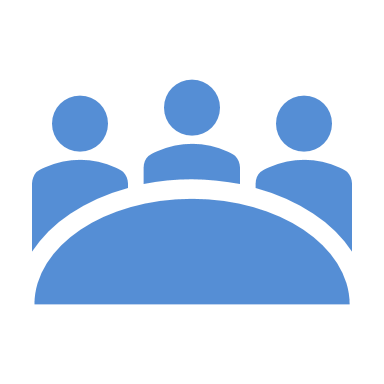 Council votes

TCEQ publishes notice

if no objections, district is created or expanded 
+ board elected (for new Water Districts)
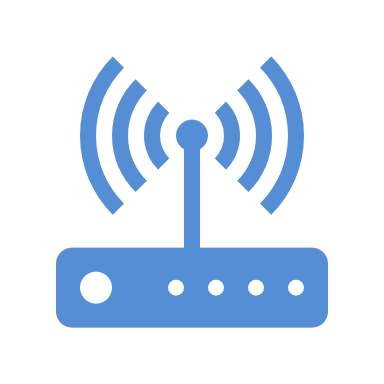 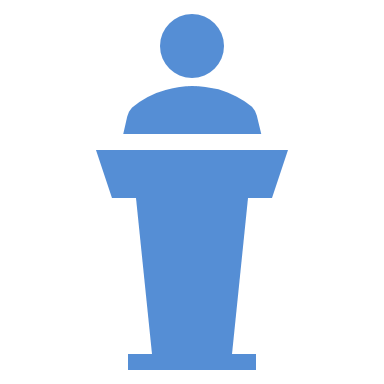 [Speaker Notes: 3. If Council grants consent then application is made to the TCEQ for creation
4. TCEQ conducts review and if proposed district is feasible than TCEQ prepares a memorandum of their findings and set a hearing date
5. TCEQ publishes notice of the proposed district creation, once a week for two consecutive weeks.  1st publication is 30 days prior to hearing.  Notice is also mailed to all landowners within the proposed district
6. If there are no objections or requests for a hearing by interested parties or landowners within the district, TCEQ will execute an order creating the district.

*After TCEQ executes the order creating the district it appoints a 5 member board of qualified landowners within the district

Board holds an organizational meeting within the district. Temporary Directors are sworn in. Consultants are hired – Engineer, Attorney, Financial Advisor,]
2018 APPLICATION REVISIONS
now required:
drainage + detention plans
map with flood zone + proposed acreage
GIS data
existing + proposed development details
Director
[Speaker Notes: Drainage and Detention Plans –  provide a status of drainage plans and copy if they are available.  A description of drainage/detention if plans is requested if plans are not yet available.

FEMA Flood Insurance Rate Map showing the Flood Zone of the proposed acreage

Shapefiles are to be submitted with the application to expedite updating maps.

Detailed information of what is existing and what is to be developed]
THANK YOU
questions?